Næringseiendom 2021
Juridisk nytt for eiendomsbransjen
Mette borger fyksen og MATHILDE RYE RAmBERG
28. oktober 2021
Næringseiendom 2021
1
Om oss
Våre
Dette er Thommessen
220
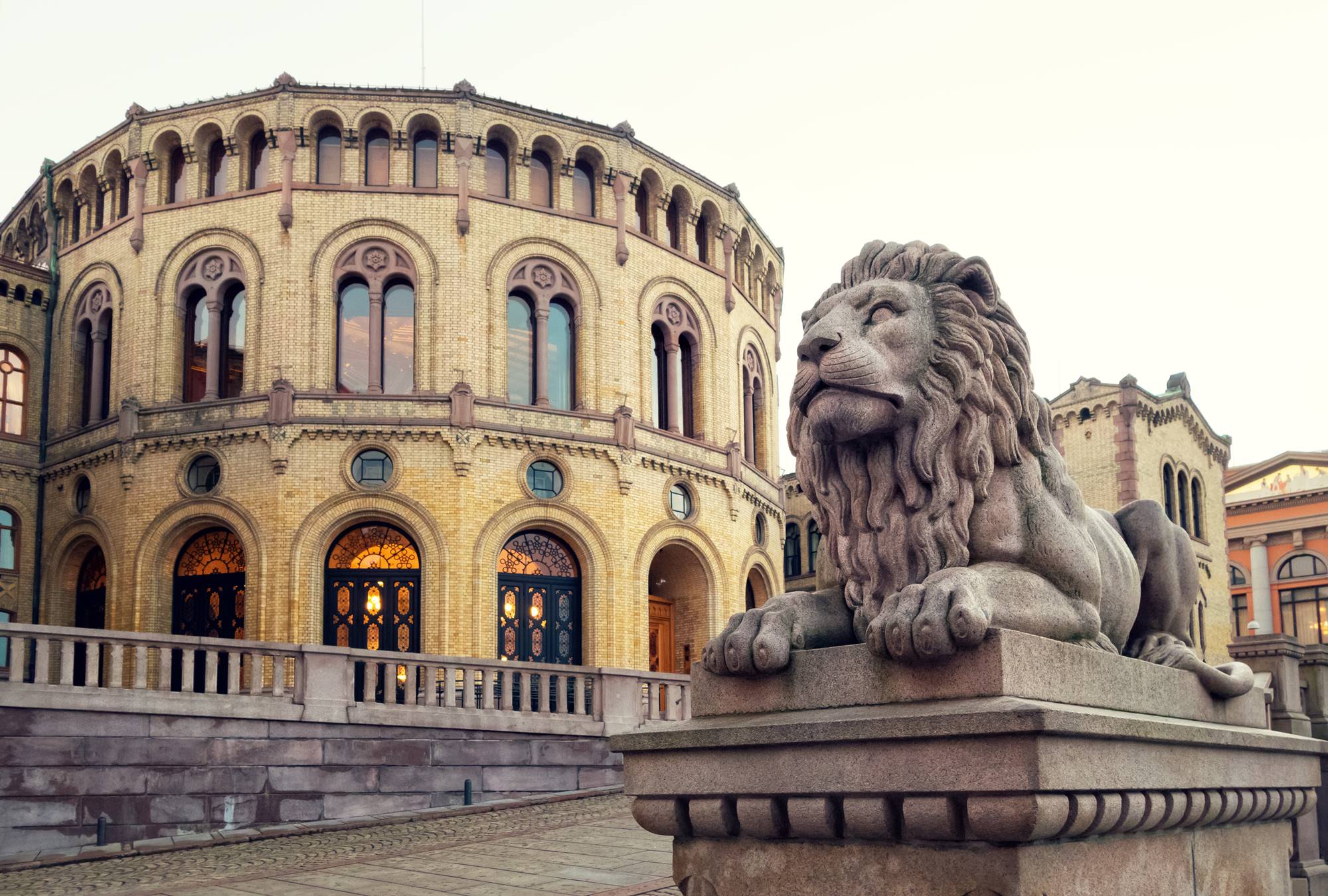 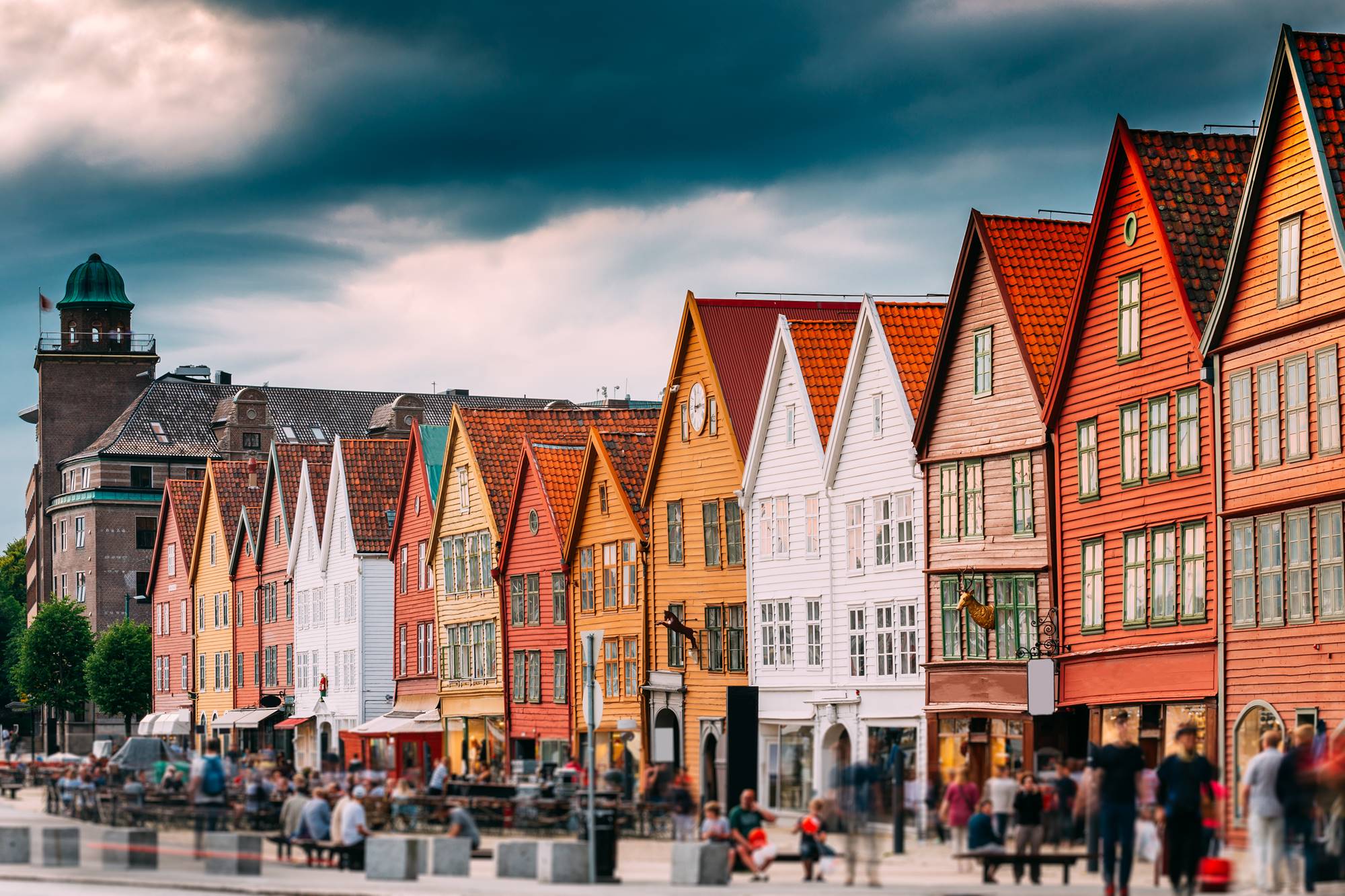 advokater og advokatfullmektiger har solid juridisk fagkompetanse kombinert med inngående bransjekunnskap.
OsloI Oslo har vi tilbudt forretningsjuridiske tjenester til privat og offentlig næringsliv i mer enn 165 år.
BergenI over nitti år har vårt kontor i Bergen tilbudt forretningsjuridisk ekspertise til klienter og næringer på Vestlandet –  og resten av landet.
Siden
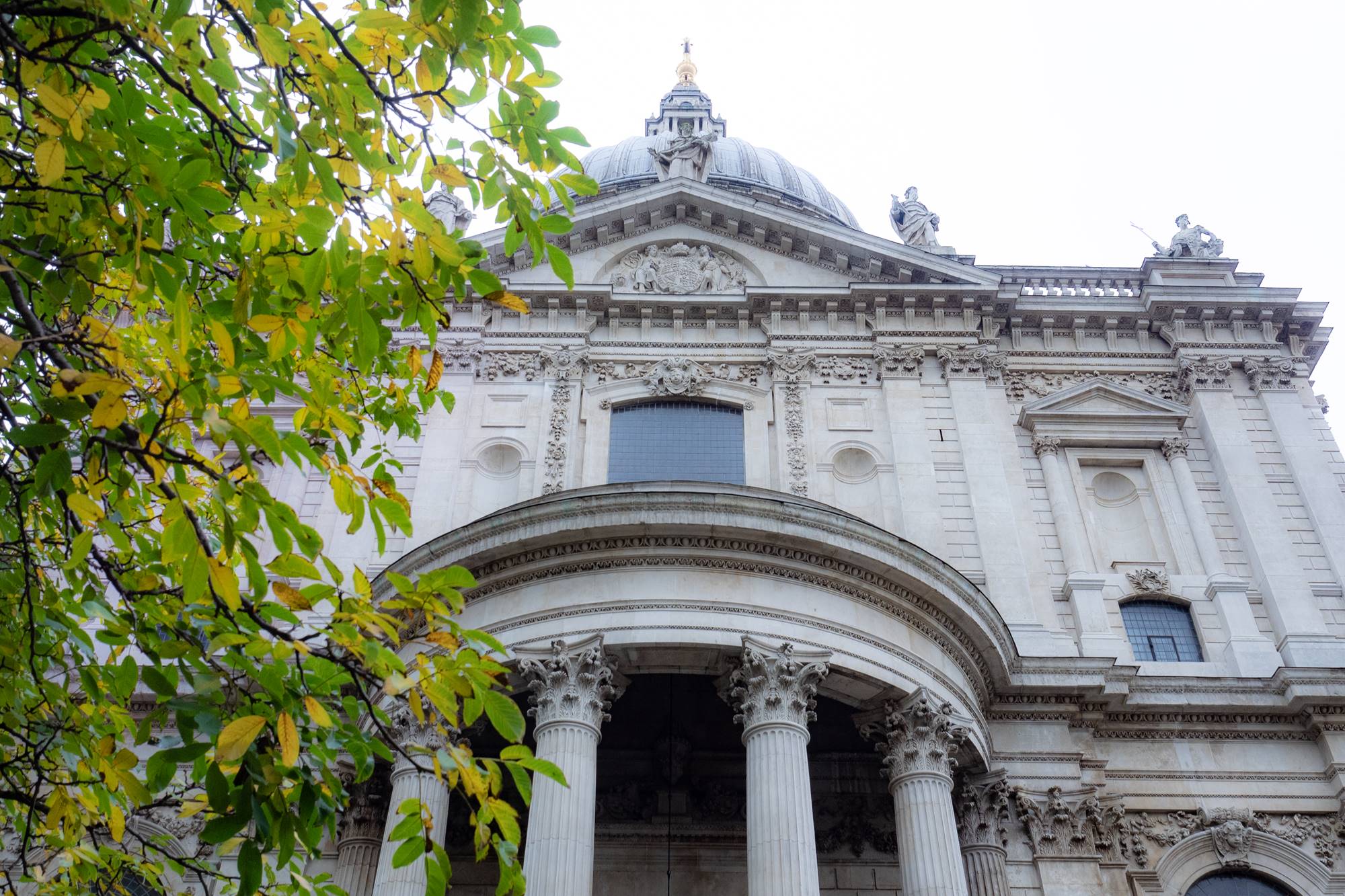 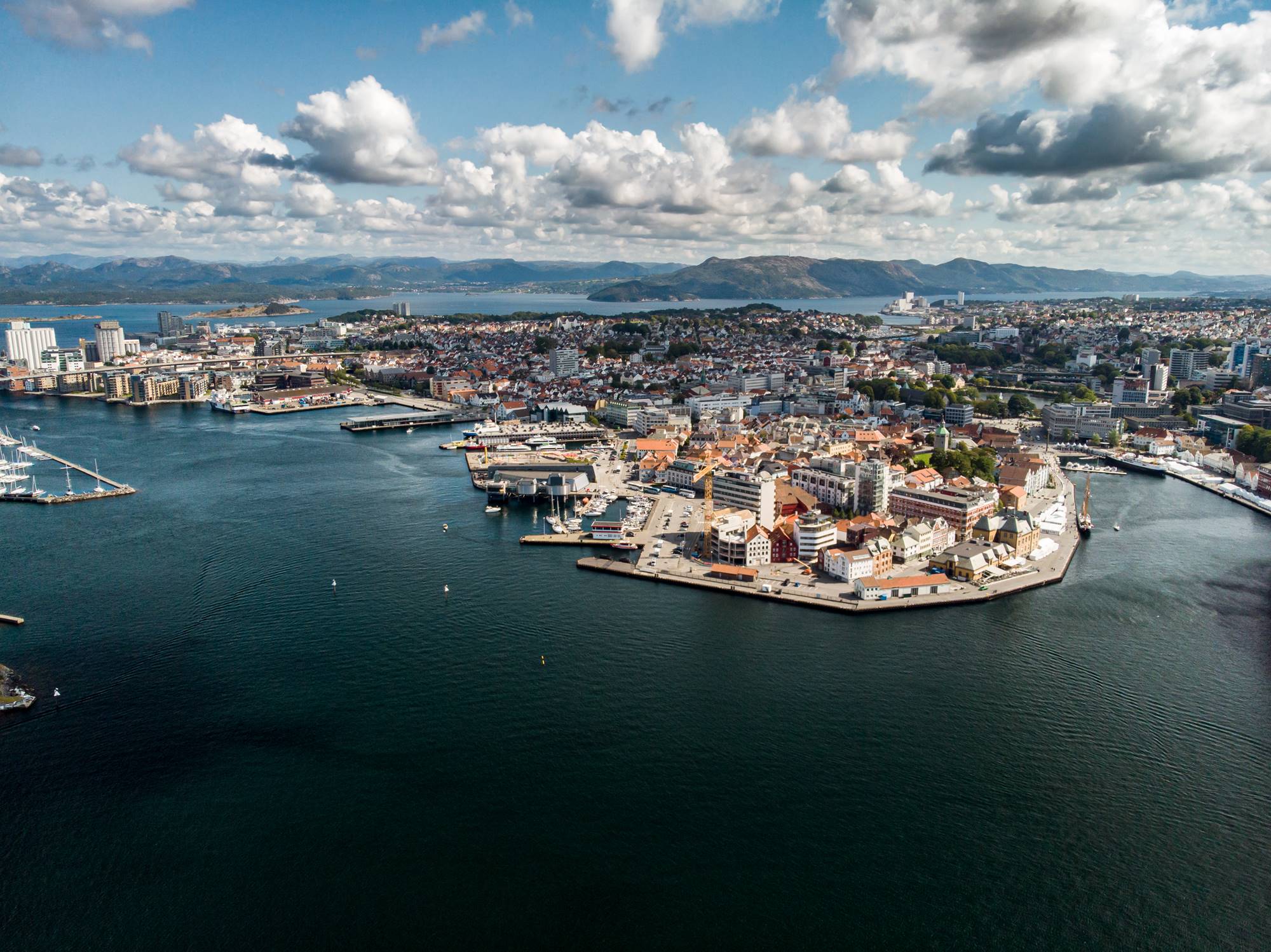 StavangerI 2020 etablerte Thommessen et ledende advokatkontor også i Stavanger.
LondonI mer enn tretti år har vårt kontor i London vært en viktig lyttepost i det internasjonale markedet.
1856
har Thommessen vært med på de fleste toneangivende oppdragene i norsk næringsliv.
Advokatfirmaet Thommessen AS	2
Firmapresentasjon
27.10.2021
Saving the climate is our generational task. It must unite & encourage us. It is about securing the wellbeing and freedom of our children. There is no greater, nobler task. Europe is ready to lead the way.
Ursula von der Leyen
Europakommisjonens president
Advokatfirmaet Thommessen AS	3
Næringseiendom 2021
27.10.2021
55 %
Bakgrunn og formål
"The European Green Deal" – EUs grønne giv - EUs grønne vekststrategi  
Europa– verdens første klimanøytrale kontinent
EUs handlingsplan for bærekraftig finans – en rekke finansregulatoriske regler knyttet til bærekraft og klimarisiko
Målsetningen er å omdirigere kapitalflyten til bærekraftige investeringer.
Et sentralt element av handlingsplanen er å etablere en felles oppfatning av hva som er bærekraftig – et klassifiseringssystem
Globale utslipp skal ned med minst 55 prosent innen 2030
2050
målsetning om en klimanøytral union i 2050
Advokatfirmaet Thommessen AS	4
Næringseiendom 2021
27.10.2021
[Speaker Notes: For å nå Paris-avtalens målsetning om ned mot 1,5 grads temperaturøkning dette århundret, må Globale utslipp reduseres med minst 50 prosent innen 2030 (sammenlignet med 1990-nivå).

En kostbar omstilling: EUR 260 milliarder årlig for å nå EUs klimamål for 2030 – og EUR 500 milliarder årlig fra 2031 til 2050 for å nå klimamål for 2050.

Klassifisseringsregelverket inngår i EUs handlingsplan for bærekraftig finans, som er finansområdets verktøykasse for å nå klimamålene 
Vedtatt 8. mars 2018
Andre tiltak i pakken kommer vi tilbake til, men det er blant annet snakk om en offentliggjøringsforordning for finansielle aktører
Revisjon av handlingsplanen sendt på høring - en fornyet handlingsplan ventes i  løpet av kort tid]
Utgangspunktet for eiendomsbransjen
Rundt 1-2 % av bygningsmassen renoveres/ fornyes årlig
Tre fjerdedeler av bygnings-massen ansees ineffektiv
Bygninger og byggverk står for 36 % av samlet karbonutslipp innenfor EU
Bygninger og byggverk står for 40 % av samlet energiforbruk i området innenfor EU
Europa | Bygningsmassens miljøavtrykk
36 % karbonutslipp
40 % energiforbruk
3/4gamle og nye bygg
1-2 % fornyelsestakt
Kilde: Taxonomy Technical Report June 2019
Advokatfirmaet Thommessen AS	5
Næringseiendom 2021
27.10.2021
[Speaker Notes: Kart
Europa
Kontor
Sted
By
Land
Kontakt
Område
Land
Lokasjon]
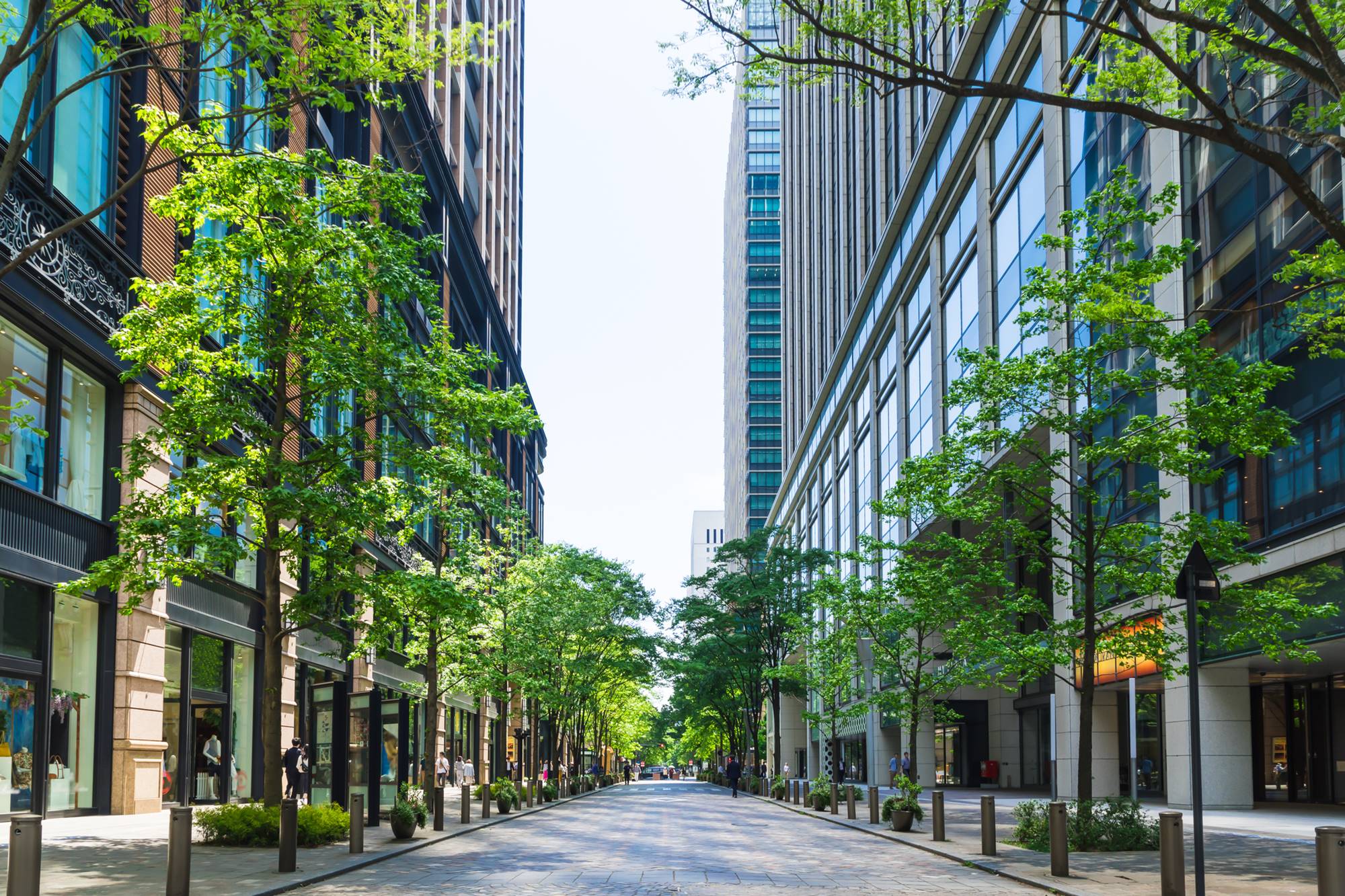 EUs taksonomi
Verdt å merke seg
Taksonomien er et frivillig klassifiseringssystem – hensikten er å definere hvilke aktiviteter som er bærekraftige for investeringsformål
Det er aktiviteter som vurderes
Skal etter planen inntas i norsk lov via Finansdepartementets forslag om ny lov om bærekraftig finans (lovproposisjon fremlagt 4. juni 2021)
Forventes å tre i kraft fra 1. januar 2022 (samme ikrafttredelsesdato som i EU)
Rapporteringsplikt (foreløpig) kun for enkelte aktører
Advokatfirmaet Thommessen AS	6
Næringseiendom 2021
27.10.2021
Rammeverk for klassifisering
Grunnleggende metodikk i klassifiseringen
En økonomisk aktivitet er bærekraftig dersom den…
EUs seks miljømål:
Redusere utslipp av klimagasser
Klimatilpasning
Bærekraftig bruk av vann og marine ressurser 
Overgang til sirkulær økonomi
Redusere forurensning

6.   Beskyttelse av økosystemer
Tekniske screeningkriterier ble vedtatt i juni 2021
gir et "vesentlig bidrag" til ett av EUs seks miljømål
ikke gjør "vesentlig skade" (DNSH) på ett av de andre fem miljømålene
oppfyller minimumskrav til sosiale standarder
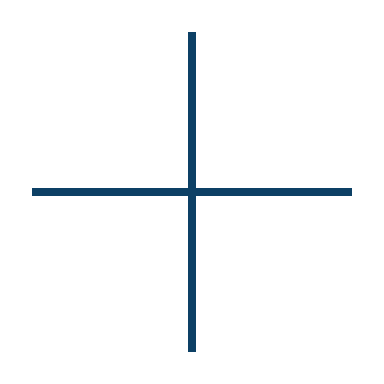 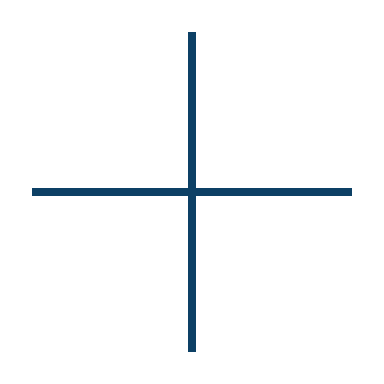 Utkast til tekniske screeningkriterier ble publisert i august 2021
oppfyller et sett med tekniske screeningkriterier
Advokatfirmaet Thommessen AS	7
Næringseiendom 2021
27.10.2021
Taksonomi i praksis
Overordnet om aktiviteter Eiendom
Advokatfirmaet Thommessen AS	8
Næringseiendom 2021
27.10.2021
Advokatfirmaet Thommessen AS	9
Næringseiendom 2021
27.10.2021
EU-regler vs. 
norske regler
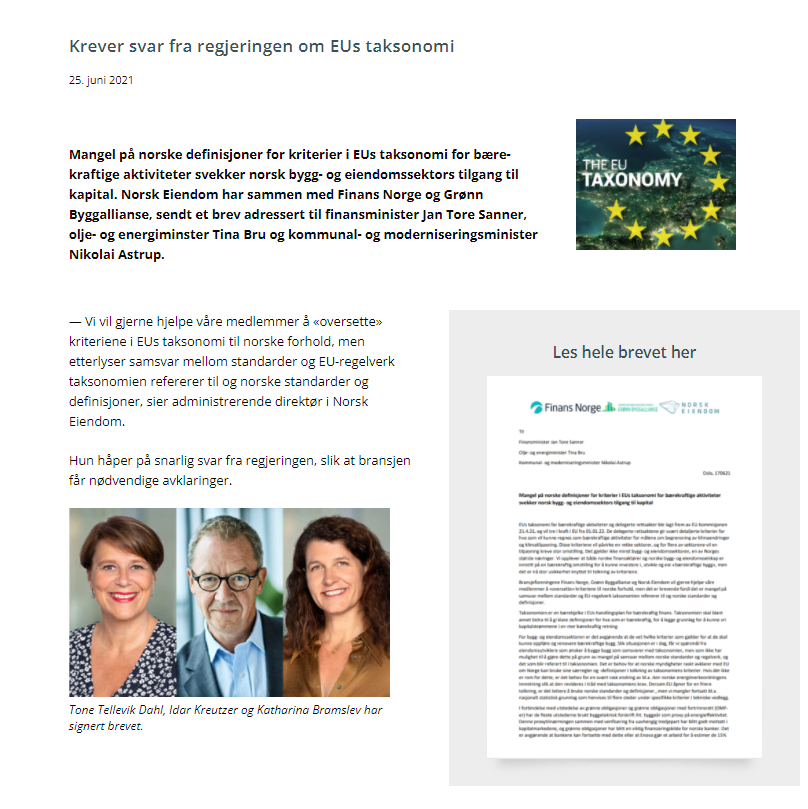 Eksempler på manglende harmonisering
Definisjon av NZEB
Dokumentasjon av primærenergi
Nasjonal database for energibruk
Advokatfirmaet Thommessen AS	10
Næringseiendom 2021
27.10.2021
Dette bør selskapet gjøre Overordnet tilnærming
1.
Vurder hva du tror betydningen av regelverket kan bli for din virksomhet
2.
Vurder hvilke deler av virksomheten som kan kvalifisere som "bærekraftig økonomisk aktivitet"
3. 
Identifiser hvor utfordringene ligger i selskapet
4.
Etabler gode arbeidsprosesser
Advokatfirmaet Thommessen AS	11
Næringseiendom 2021
27.10.2021
Juridisk nytt for eiendomsbransjen
Dommer og avgjørelser
Advokatfirmaet Thommessen AS	12
Næringseiendom 2021
27.10.2021
Høyesteretts dom av 5 januar 2017  |  HR-2017-33-A
Først et lite tilbakeblikk
"Spørsmålet er dermed om den som fullt bevisst av økonomiske grunner har unnlatt å sørge for tinglysing av sitt avtaleerverv, likevel skal oppnå rettsvern i konkurs. Dette vil i tilfelle være klart i strid med ordlyden i tinglysingsloven § 23."
Advokatfirmaet Thommessen AS	13
Næringseiendom 2021
27.10.2021
Høyesteretts dom av 5 januar 2017  |  HR-2017-33-A
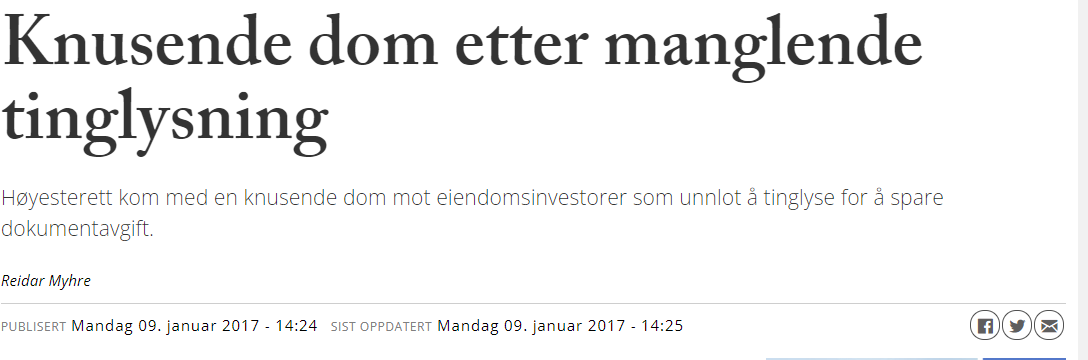 Advokatfirmaet Thommessen AS	14
Næringseiendom 2021
27.10.2021
Høyesteretts dom av 1. september 2021 | HR-2021-1773-A
Selvstendig rettsvernshevd
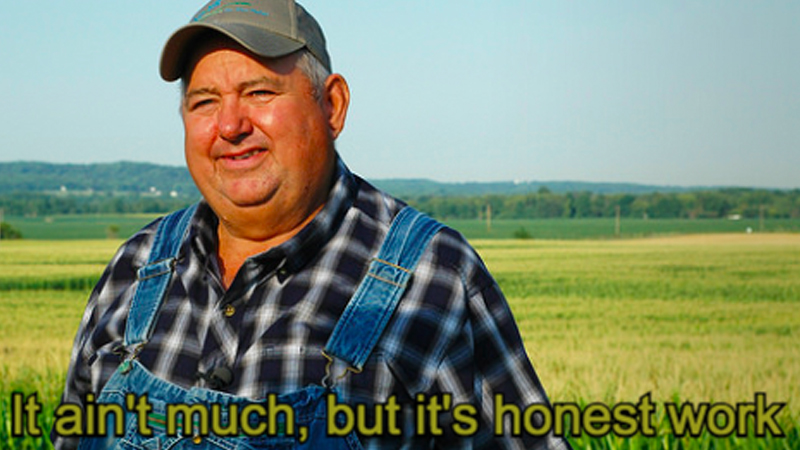 Salg, 1998
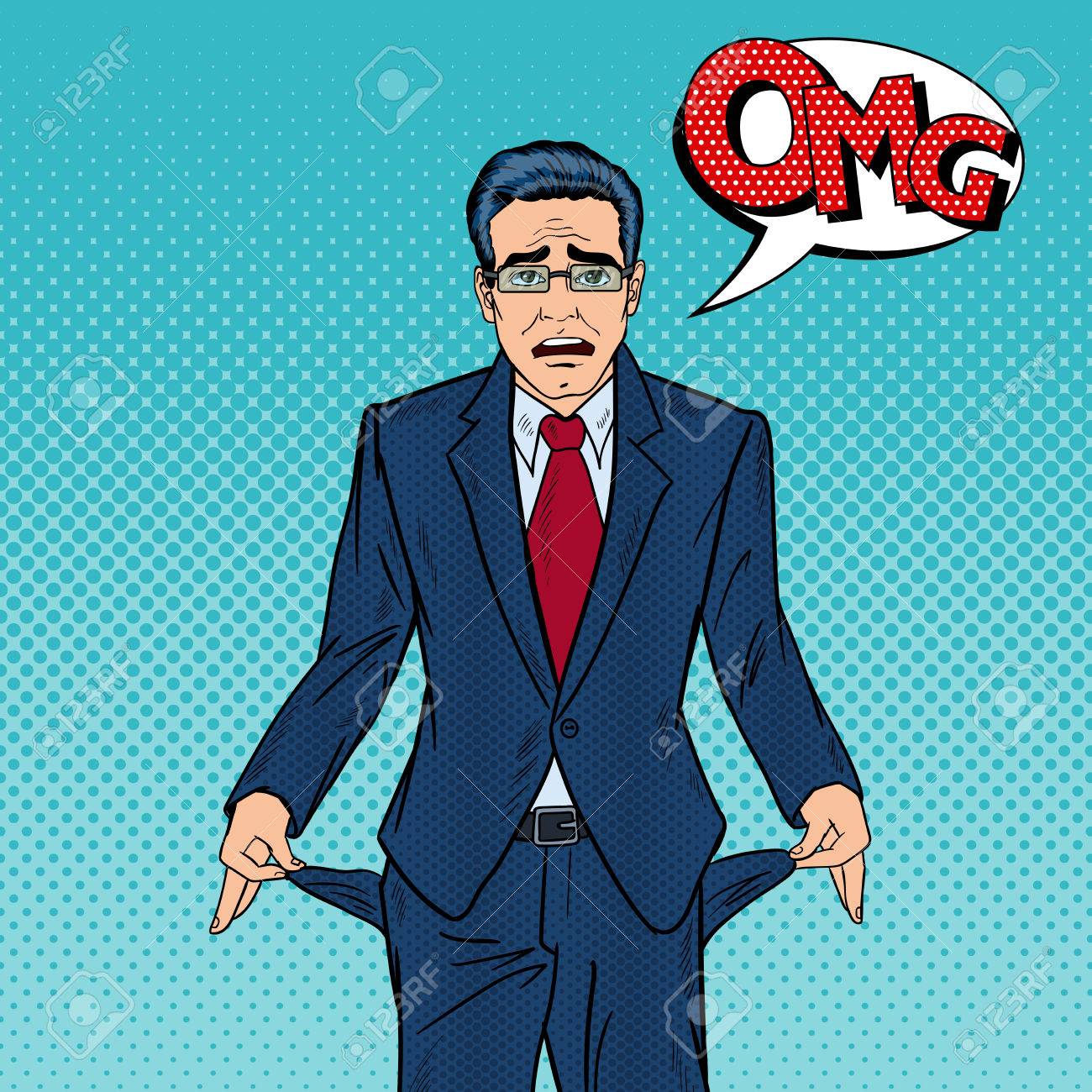 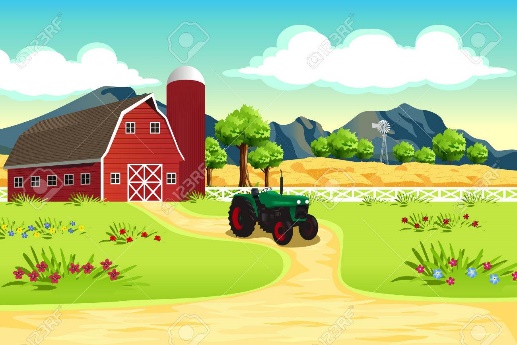 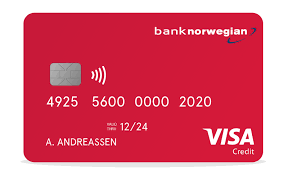 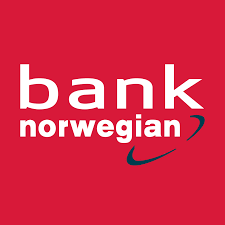 Utlegg, 2019
Advokatfirmaet Thommessen AS	15
Næringseiendom 2021
27.10.2021
Høyesteretts dom av 1. september 2021 | HR-2021-1773-A
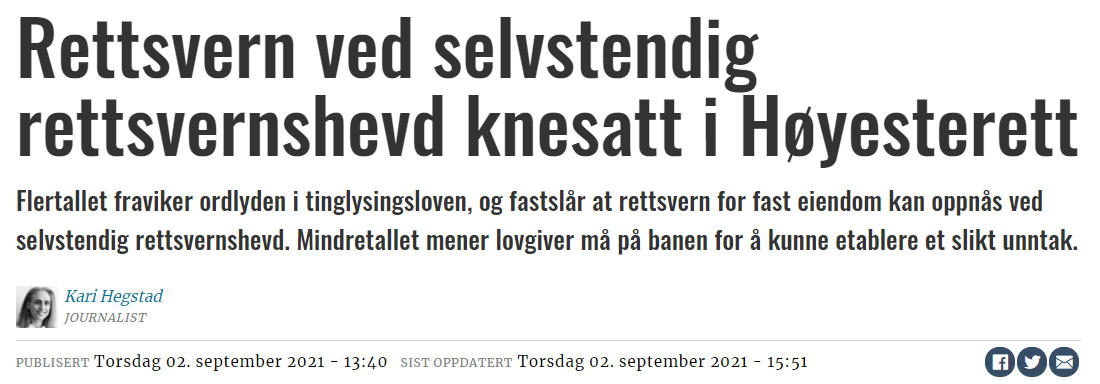 Advokatfirmaet Thommessen AS	16
Næringseiendom 2021
27.10.2021
Høyesteretts dom av 1. september 2021 | HR-2021-1773-A
Selvstendig rettsvernshevd
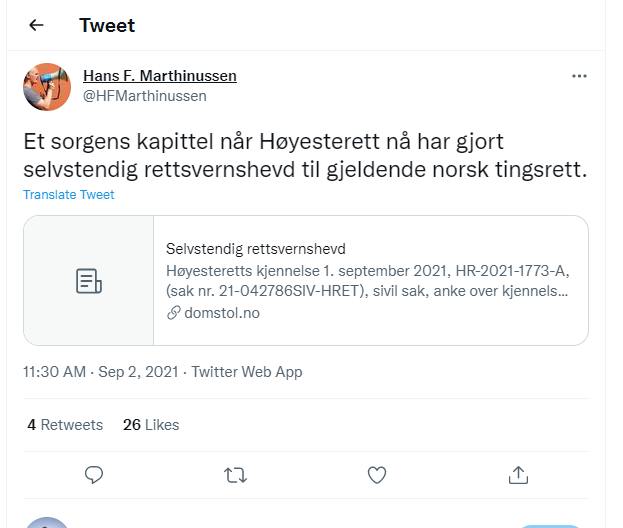 Advokatfirmaet Thommessen AS	17
Næringseiendom 2021
27.10.2021
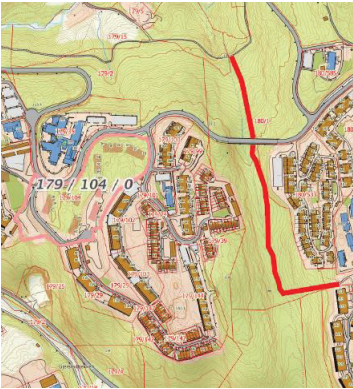 Høyesteretts dom av 4. mai 2021 | HR-2021-953-A
Rekkefølgekrav
"Jeg ser det likevel slik at ordlyden tilsier at det bare kan stilles krav om rekkefølgetiltak for å dekke reelle behov som utløses eller forsterkes av utbyggingen. […] det avgjørende synes å være hvilke tiltak som samlet sett anses nødvendige før også den nye bebyggelsen kan tas i bruk."
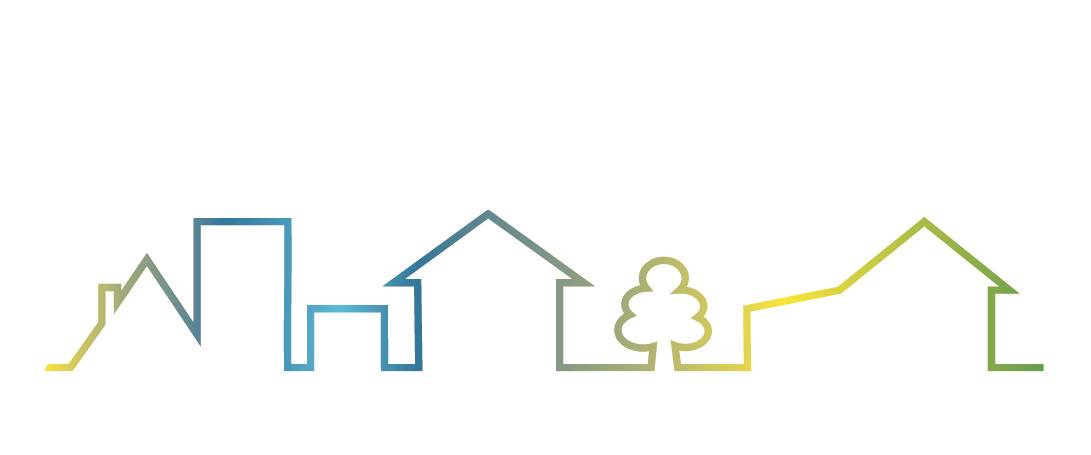 Advokatfirmaet Thommessen AS	18
Næringseiendom 2021
27.10.2021
Gulating lagmannsretts dom av 21. september 2021 | LG-2020-30011
Eiendomsrett til luft?
Lagmannsretten legger til grunn at hovedregelen er at det ikke kan plasseres permanente innretninger over en eiendom uten at det er i konflikt med grunneiers eiendomsrett
Eiendomsretten strekker seg i alle fall så langt opp som vedkommende grunneier påregnelig har interesse i å utnytte egen eiendom, eller må anses å ha berettiget og saklig interesse i å nekte aktivitet over egen grunn.
Advokatfirmaet Thommessen AS	19
Næringseiendom 2021
27.10.2021
Borgarting lagmannsretts dom av 7. juni 2021 | LB-2021-41600
Hytteeierne mot staten
Var Covid-19-forskriften og krav om innreise-karantene i strid med hytteeiernes menneskerettigheter?
EMK artikkel 8: Rett til hjem
EMK TP artikkel 1: Rett til vern om eiendom
Advokatfirmaet Thommessen AS	20
Næringseiendom 2021
27.10.2021
Oslo tingretts dom av 5. februar 2021TOSLO-2020-176591
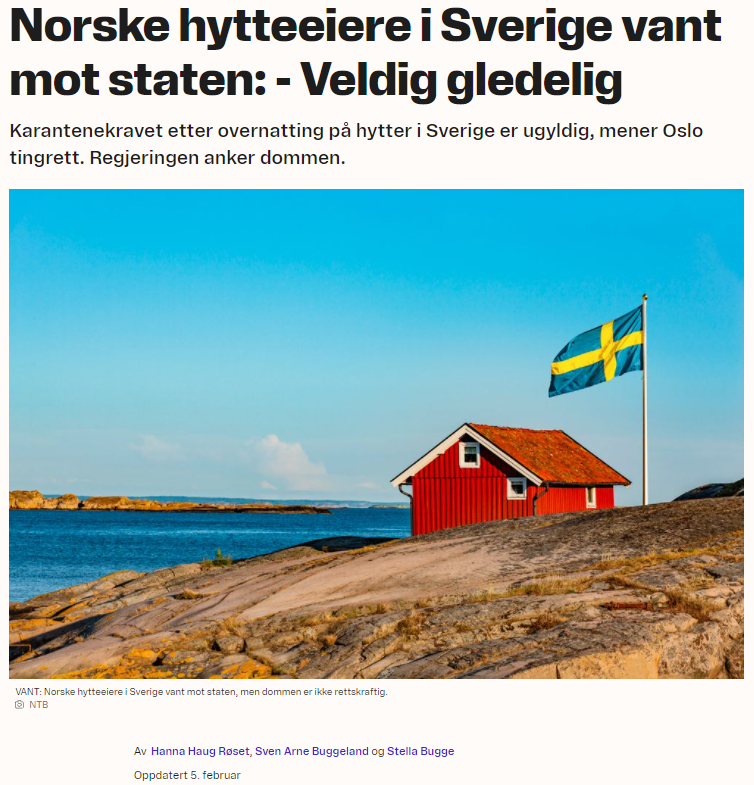 Advokatfirmaet Thommessen AS	21
Næringseiendom 2021
27.10.2021
Borgarting lagmannsretts dom av 7. juni 2021   LB-2021-41600
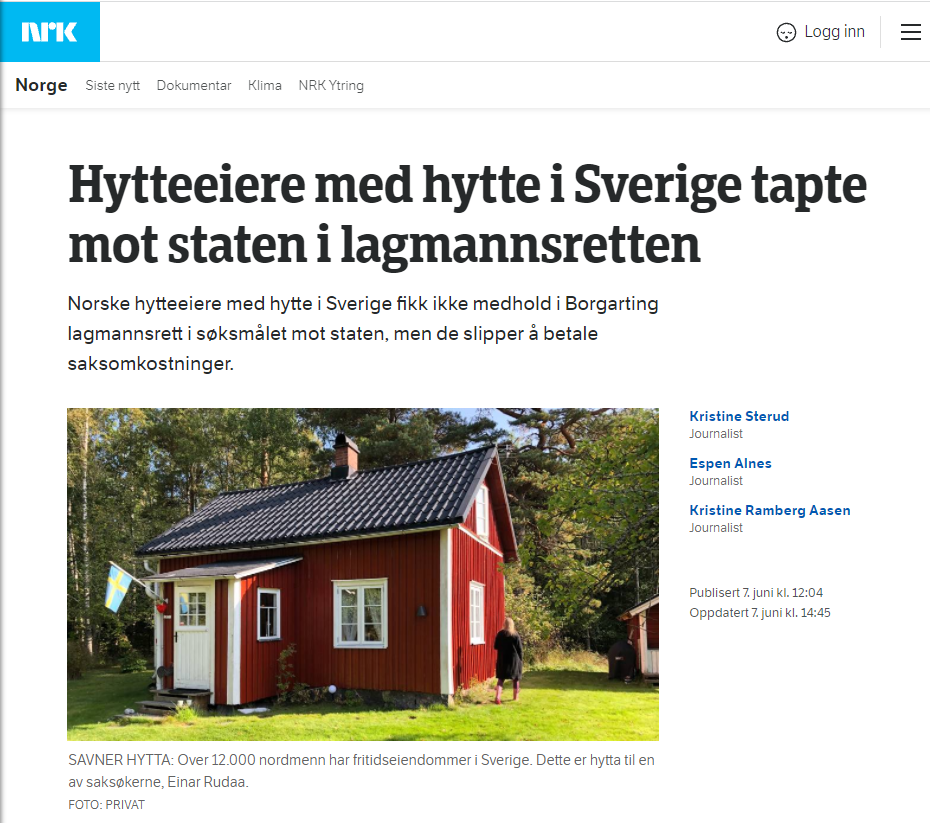 Advokatfirmaet Thommessen AS	22
Næringseiendom 2021
27.10.2021
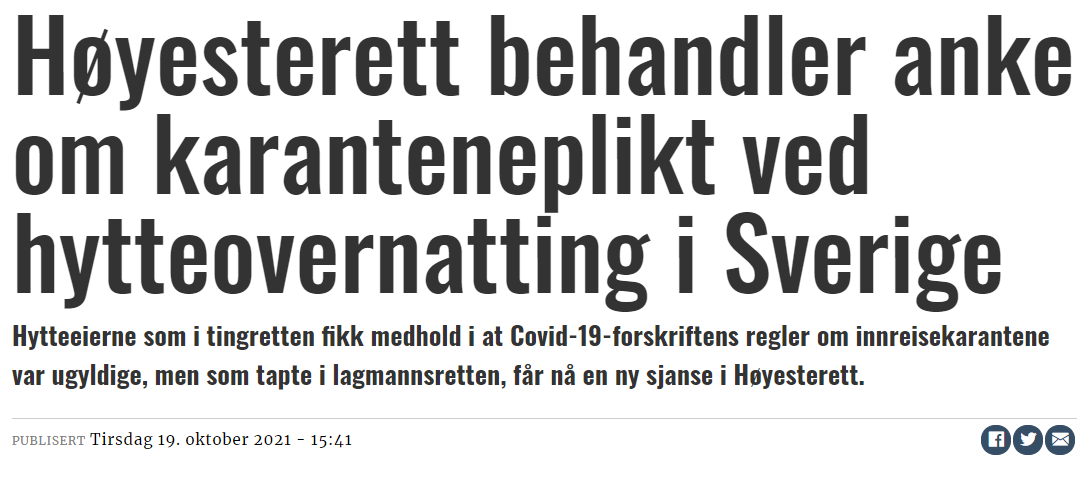 To be continued…
Advokatfirmaet Thommessen AS	23
Næringseiendom 2021
27.10.2021
Eidsivating lagmannsrett dom av 25.11.2019 | LE-2018-63751
Leietakers rett til heving Forventet forsinket overlevering
Avtaleinngåelse 12. oktober | Overtakelse 10. desember 2016 
På hevingstidspunktet 15. november var det sannsynlig med ca to måneders forsinkelse
Lagmannsretten mente at den forventede forsinkelsen ga rett til heving
Vektlagt at den forsinkede overleveringen ville medføre et betydelig omsetningstap for treningssenteret: "Det anses uomtvistet at de første dagene i januar er den tiden på året hvor det erfaringsmessig selges flest medlemskap på treningssentrene landet over."
Advokatfirmaet Thommessen AS	24
Næringseiendom 2021
27.10.2021
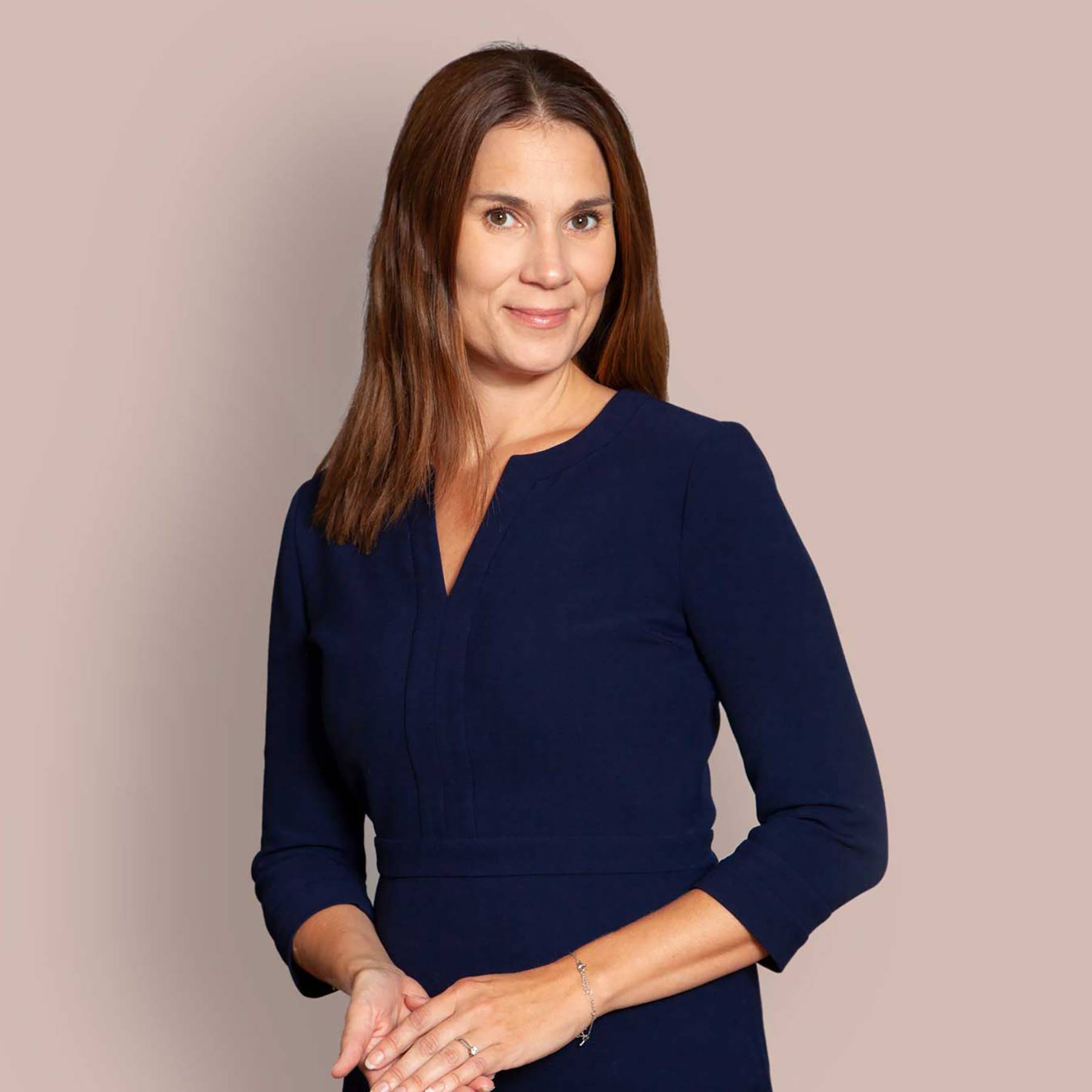 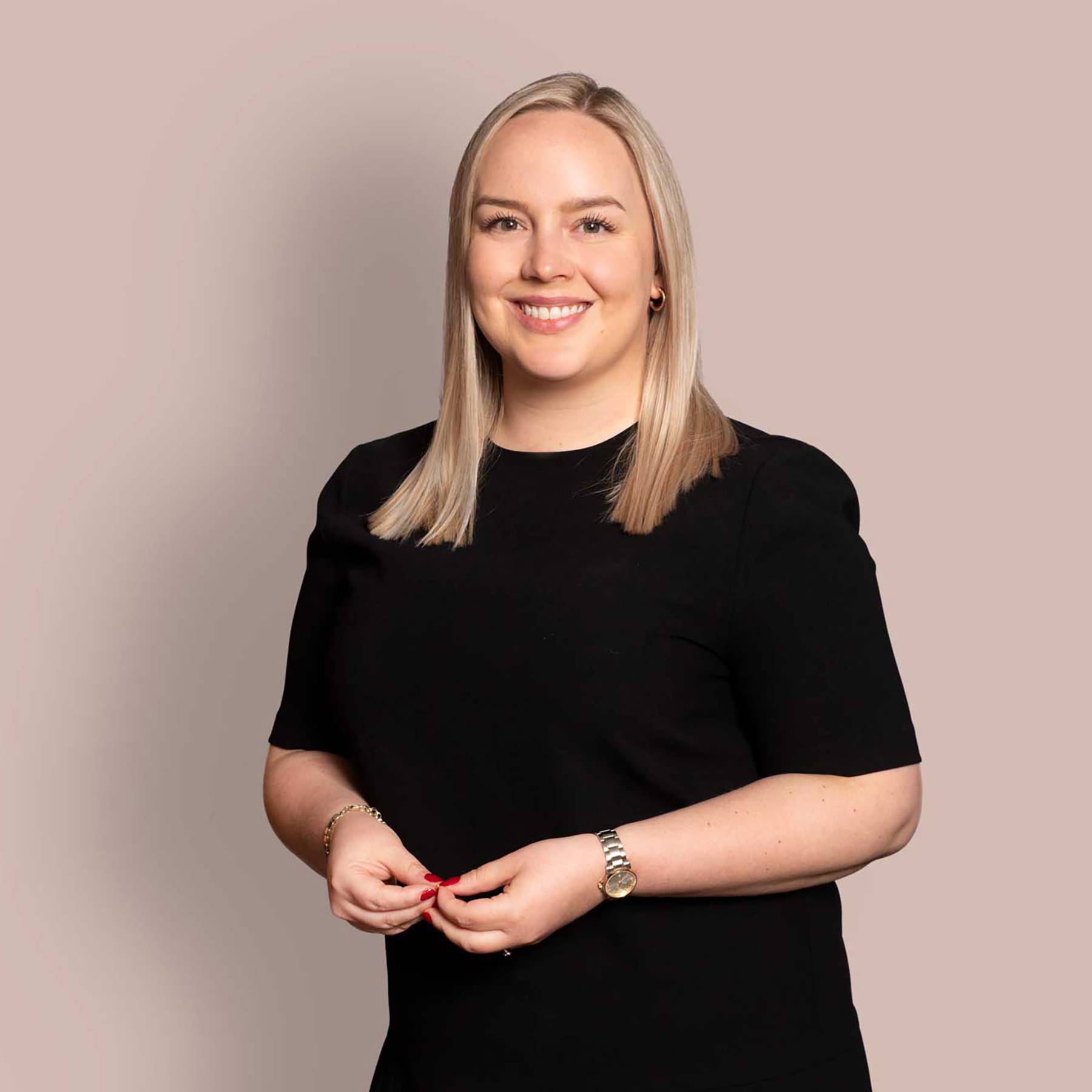 Takk for oss!
Mette Borger Fyksen
Mathilde Rye Ramberg
Senioradvokat // Næringseiendom
Advokat // Næringseiendom og tvisteløsning
481 81 410
mbk@thommessen.no
41 28 18 19

emr@thommessen.no
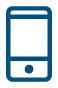 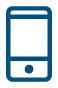 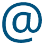 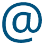 Advokatfirmaet Thommessen AS	25
Næringseiendom 2021
27.10.2021